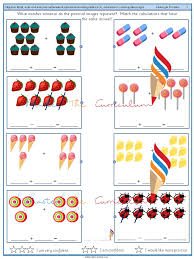 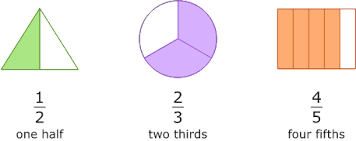 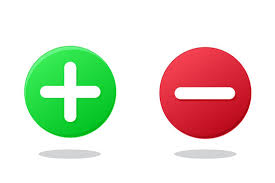 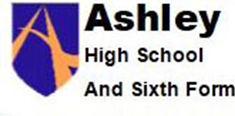 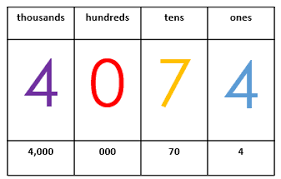 Place Value    
Addition & subtraction
Geometry (shape)
Fractions
Geometry (position &direction)
Time
Statistics
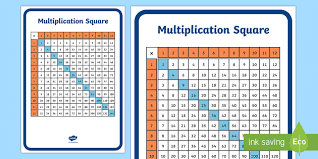 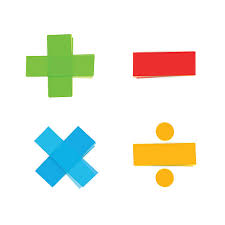 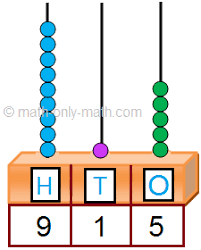 Autumn   		           Spring 			Summer
Maths Year 9 (L) WRM 2
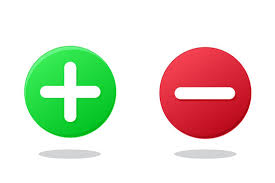 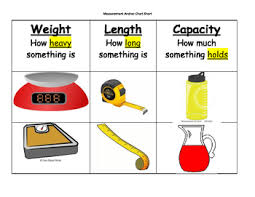 Length & height
Mass, capacity and temperature 
Money
Multiplication & division
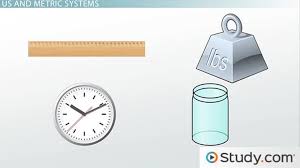 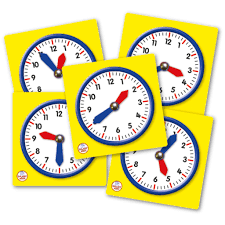 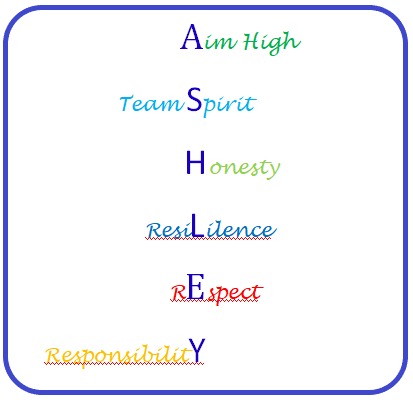 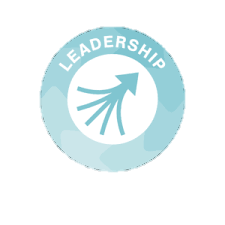 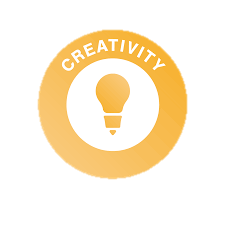 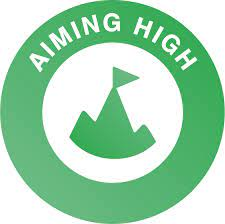 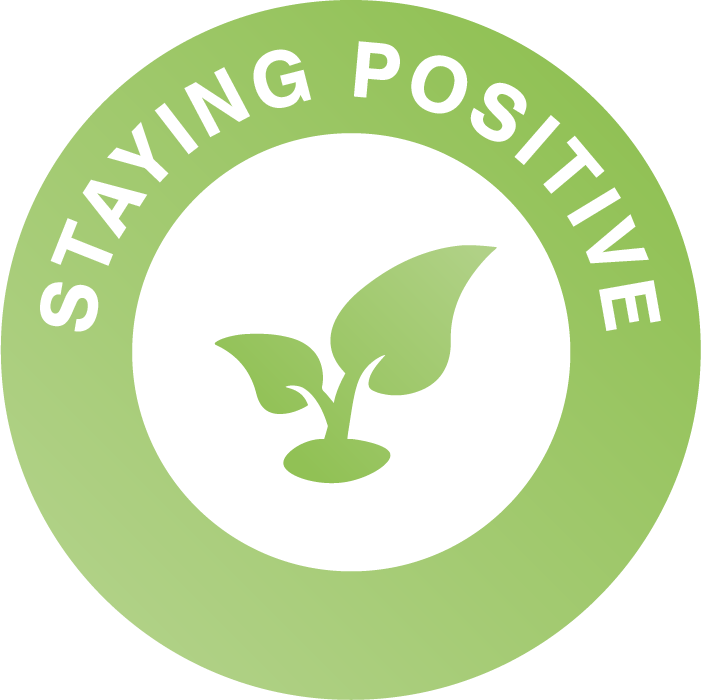 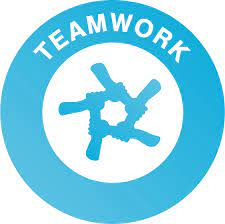 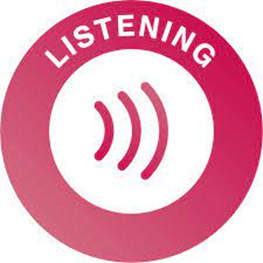 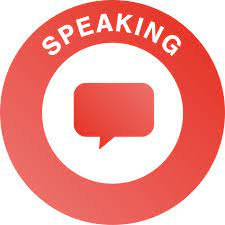 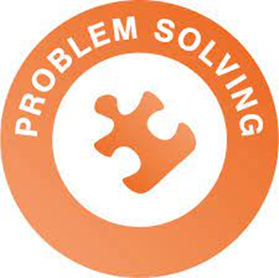 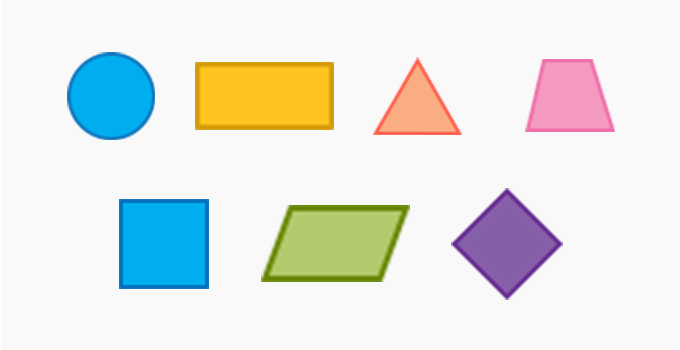 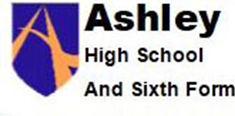 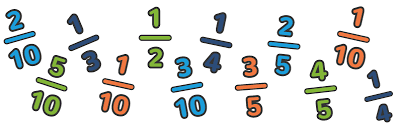 Decimals
Money 
Time 
Shape
Statistics
Position and direction
Place value
Addition & subtraction
Area
Multiplication and division
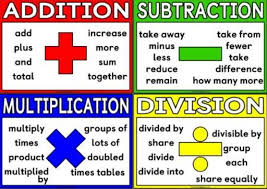 Autumn   		           		Spring 		                             Summer
Maths Year 9 (JO) WRM 5
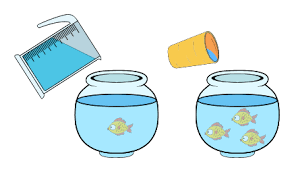 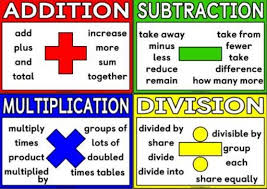 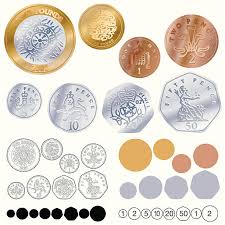 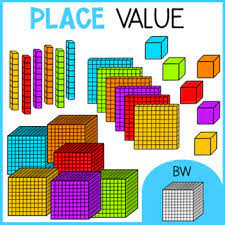 Multiplication & division 
Length & perimeter
Fractions
Decimals
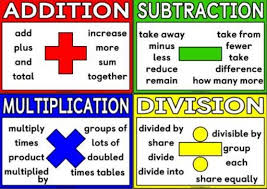 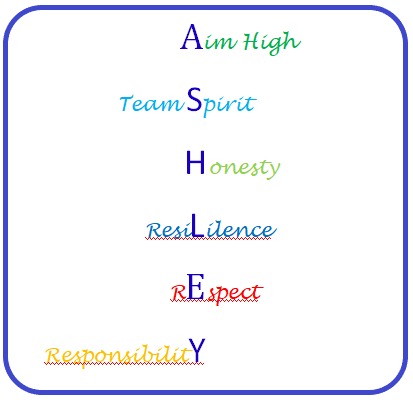 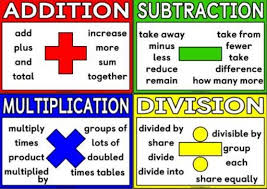 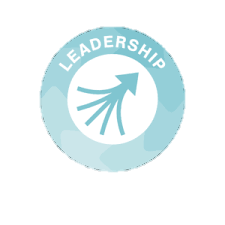 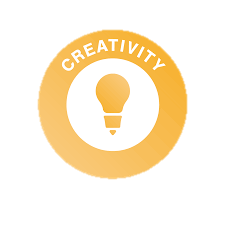 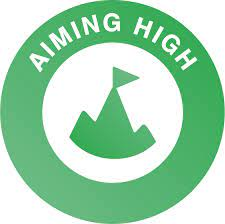 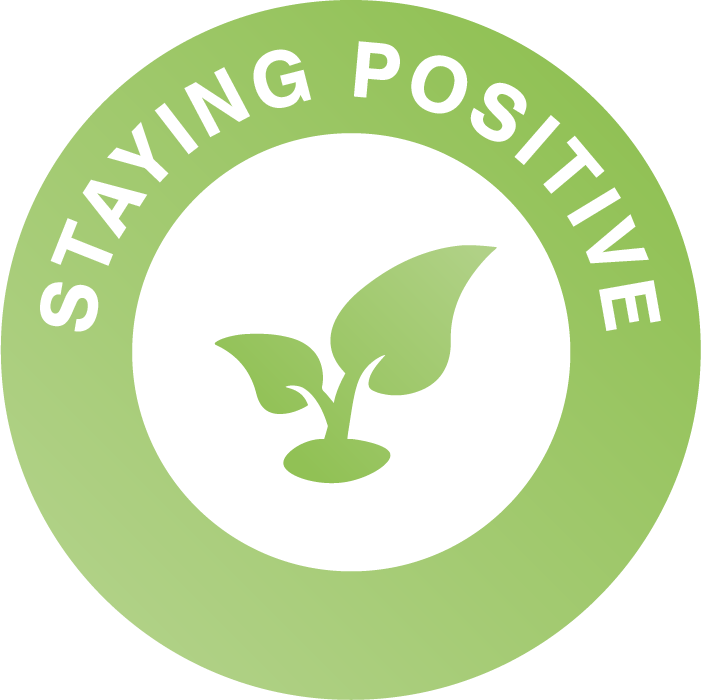 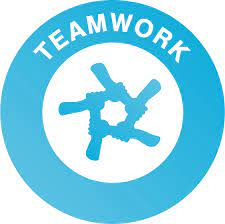 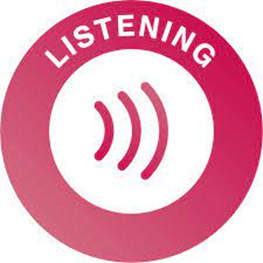 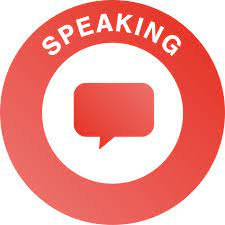 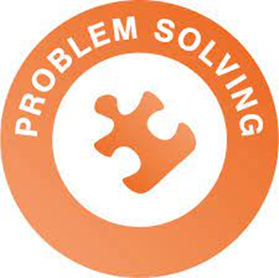